Figure 4. Functional connectivity of conflict resolution. (A) Left panel: an activation overlay of voxels in the FFA ...
Cereb Cortex, Volume 18, Issue 6, June 2008, Pages 1475–1484, https://doi.org/10.1093/cercor/bhm179
The content of this slide may be subject to copyright: please see the slide notes for details.
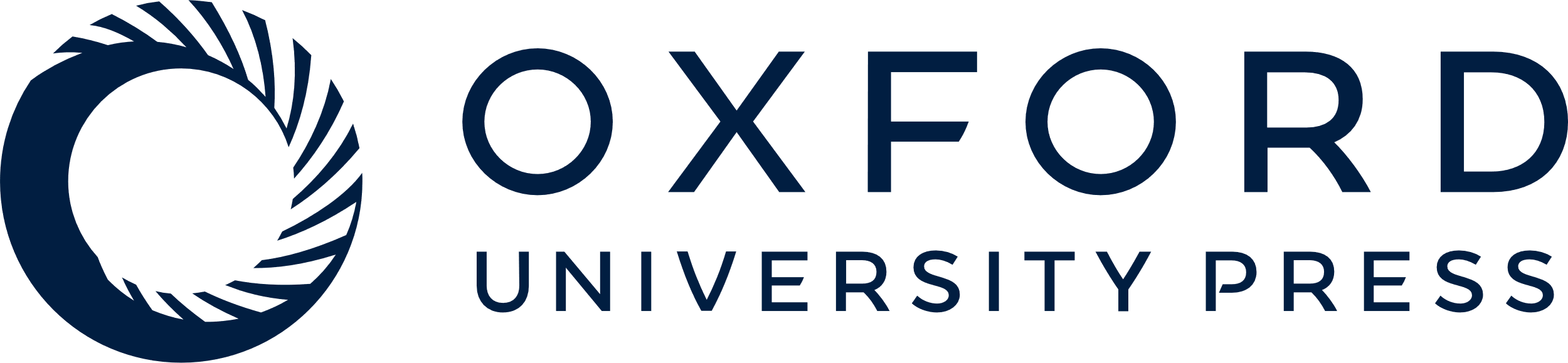 [Speaker Notes: Figure 4. Functional connectivity of conflict resolution. (A) Left panel: an activation overlay of voxels in the FFA (left: MNI x −46, y −70, z −20; 64 voxels; right: MNI x 46, y −52, z −24; 42 voxels) that covary positively with LPFC activity during the resolution of nonemotional conflict is displayed on an axial brain slice (left is left), at P 10 voxels. Right panel: mean cluster functional coupling (beta ± SEM) during conflict resolution is plotted as a function of task (emotional vs. nonemotional) and source region (rACC vs. LPFC). (B) Left panel: an activation overlay of voxels in the amygdala (left: MNI x −30, y −6, z −14; 78 voxels; right: MNI x 32, y 0, z −12; 71 voxels) that covary negatively with rACC activity during the resolution of emotional conflict is displayed on a rostral brain slice (left is left), at P 10 voxels. Right panel: mean cluster functional coupling (beta ± SEM) during conflict resolution is plotted as a function of task (emotional vs. nonemotional) and source region (rACC vs. LPFC).


Unless provided in the caption above, the following copyright applies to the content of this slide: © The Author 2007. Published by Oxford University Press. All rights reserved. For permissions, please e-mail: journals.permissions@oxfordjournals.org]